Портфоліо
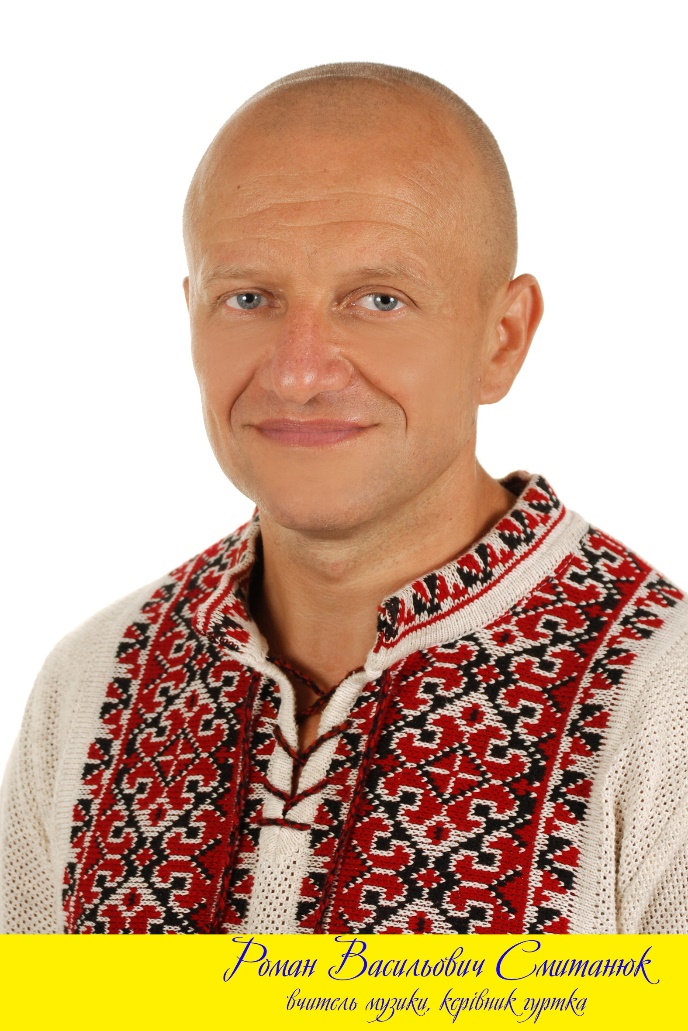 Вчителя музики, 
Керівника гуртка
Смитанюка 
Романа Васильовича
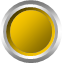 П
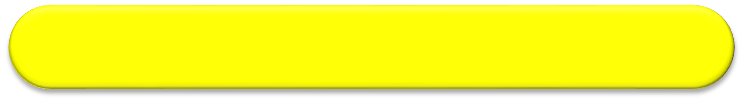 Педагогічні інновації
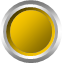 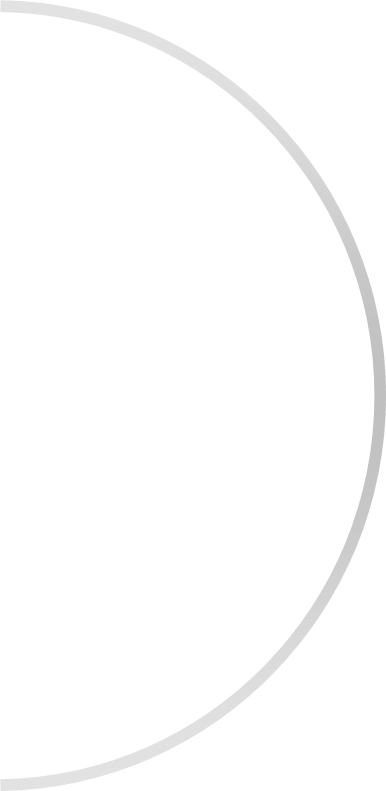 О
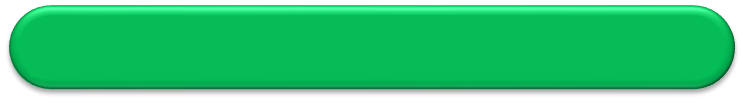 Освітні маршрути
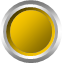 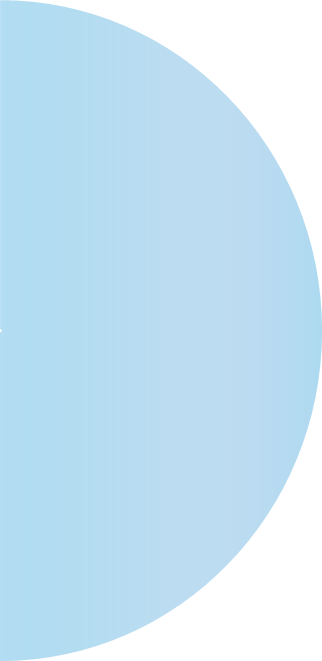 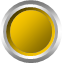 Р
?
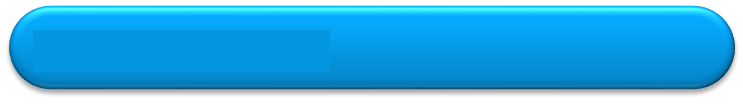 Робота над собою
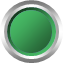 ?
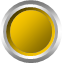 ?
Т
Технології навчання та виховання
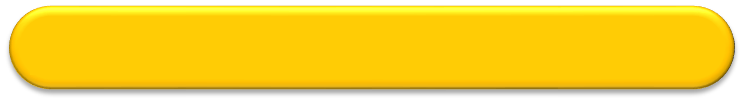 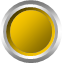 Ф
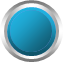 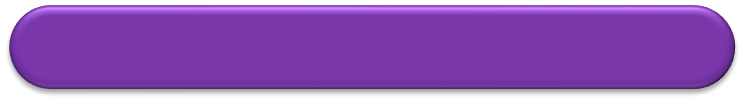 Фіксування результатів
?
?
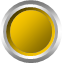 О
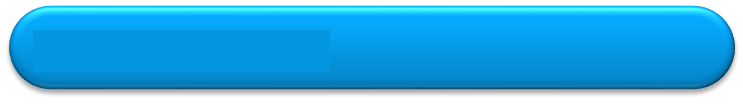 Оцінка власних досягнень
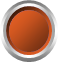 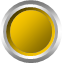 Л
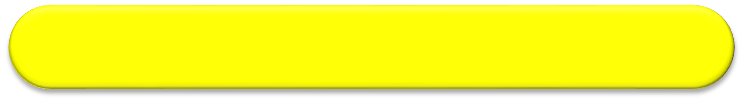 Любов до професії
?
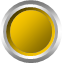 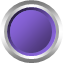 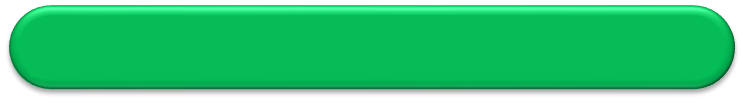 І
Імпульс до активності
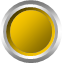 О
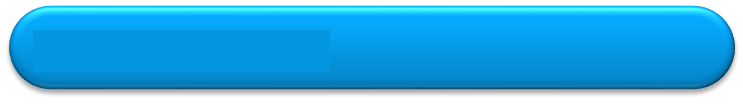 Об’єктивний погляд на себе
Анкетні дані
Дата народження: 4 вересня 1975 р.
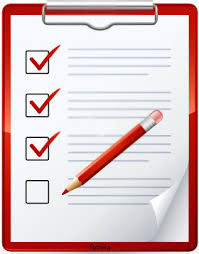 Освіта:  вища
Спеціальність за дипломом: 
вчитель музики, етики і естетики
Кваліфікація : ІІ категорія
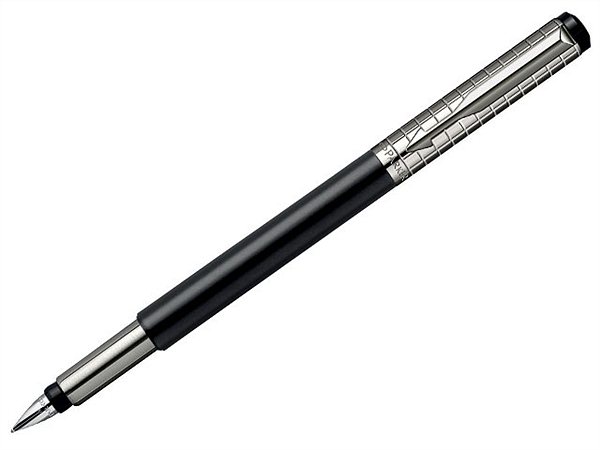 Місце роботи: Чортківська 
ЗОШ- інтернат І-ІІІ ступенів
Посада: вчитель музики, керівник гуртка
Стаж роботи: 20 років
Закінчив 
Чортківське педагогічне училище
імені О.Барвінського
 за спеціальностю 
вчитель музики,
 музичний керівник

Дрогобицький Державний Педагогічний Університет
 ім. І.Франка за спеціальностю
вчитель музики, етики і естетики
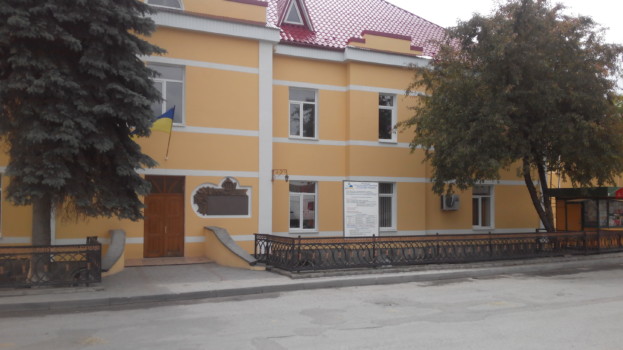 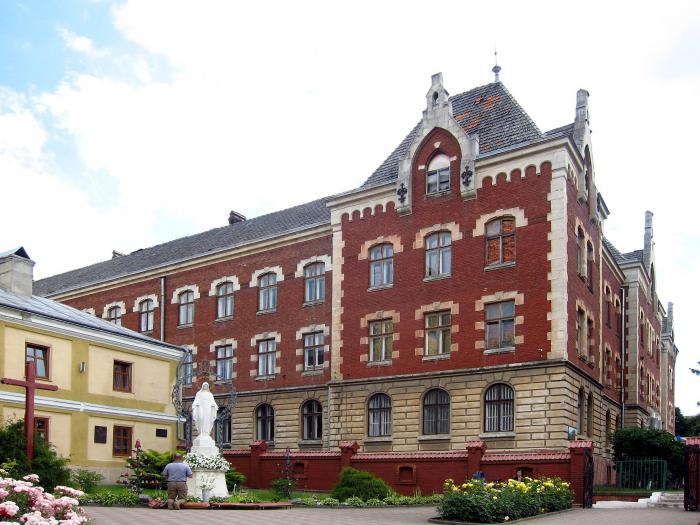 З 1996   року працюю в Чортківській школі -інтернаті І-ІІІ ступенів
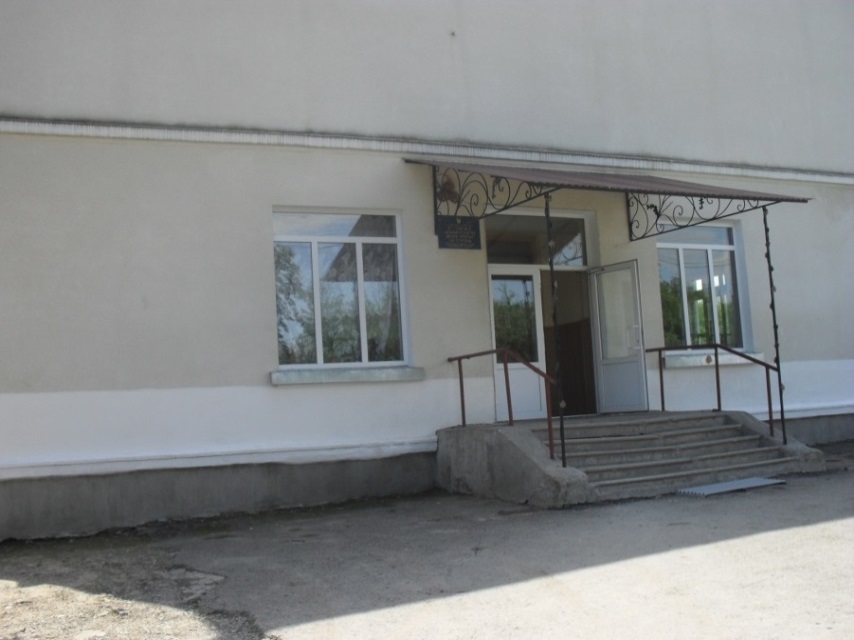 У 2011 році пройшов  курси «Іntel» «Навчання для майбутнього»
У 2011, 2016 р.р.
 пройшов курси підвищення кваліфікації
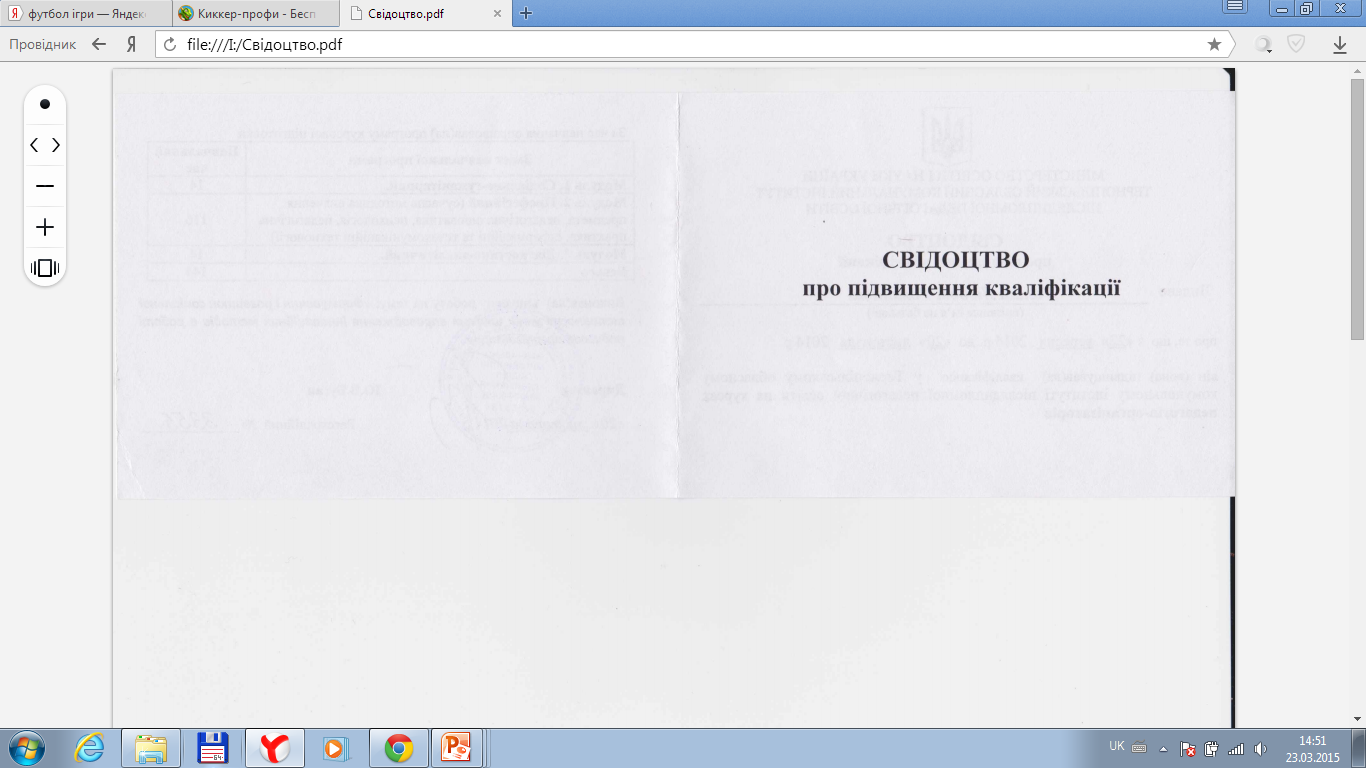 Життєве кредо
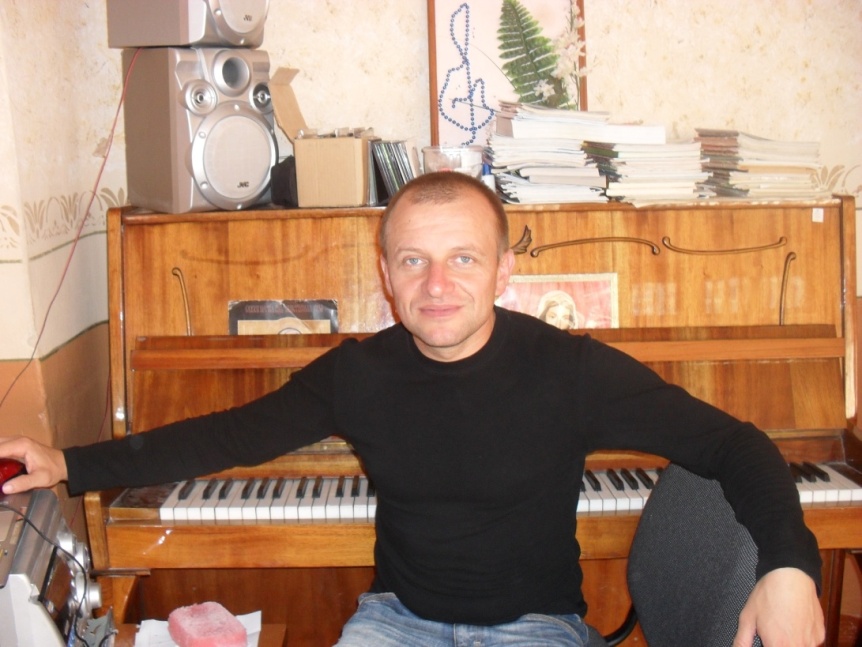 Музика – стан душі!
Педагогічне кредо
Навчати та виховувати так, щоб у кожному дитячому серці запалити вогник пізнання, мистецтва та добра
Науково-методична 
проблема
Розвиток хорового співу
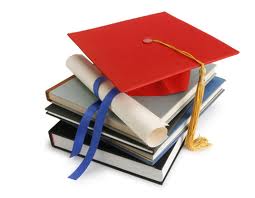 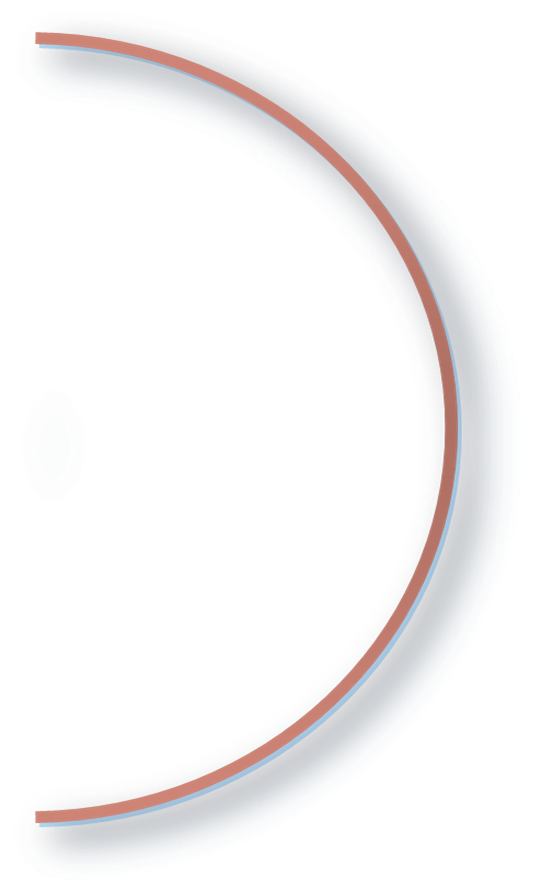 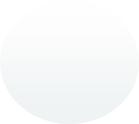 Спів 
акапелла
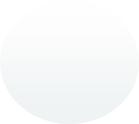 Народні 
в сучасній
 обробці
Основні 
напрямки роботи
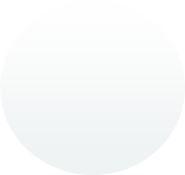 Поєднання 
хорового 
співу 
з інструмен-
тальною 
фонограмою
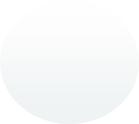 Поєднання 
хорового 
співу 
з інструмен-
тальною 
фонограмою
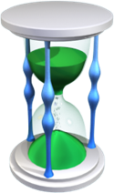 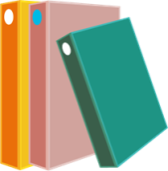 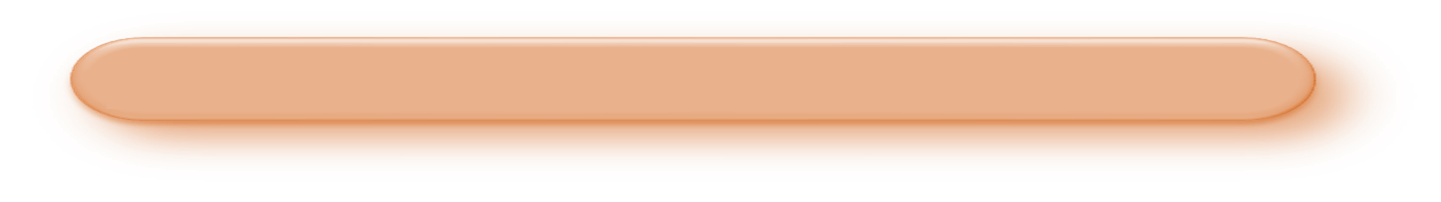 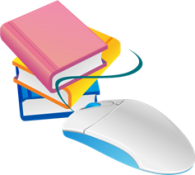 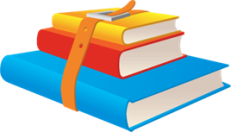 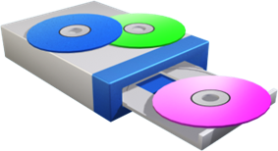 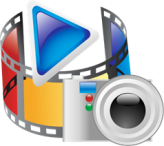 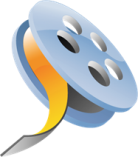 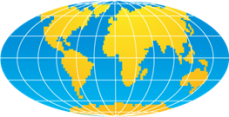 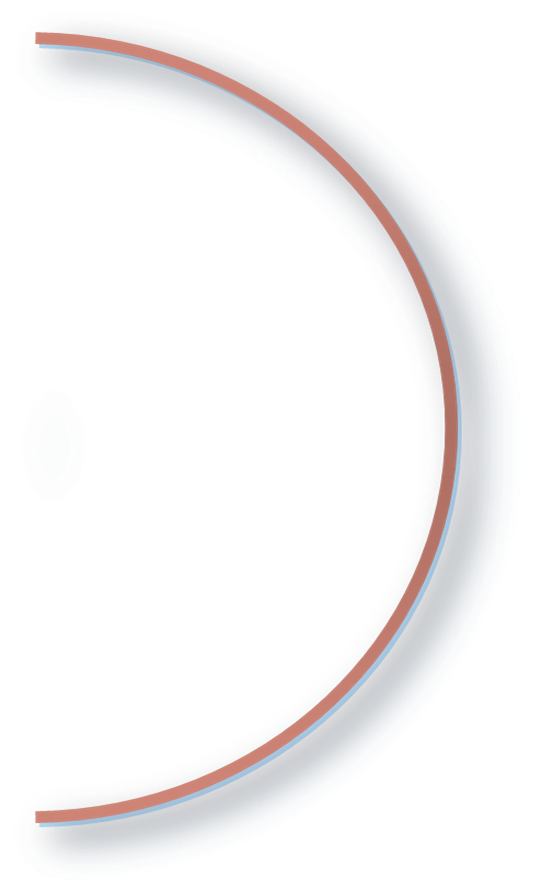 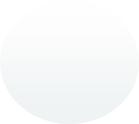 Розкрити внутрішній 
світ дитини , збагачувати 
його за допомогою творів українських та 
зарубіжних композиторів.
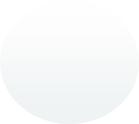 Прищепити любов
 до народної пісні 
та її традицій
Основні 
завдання
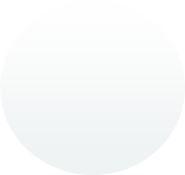 Розвивати  інтерес
 учнів  до  творчої
 діяльності
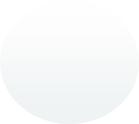 Розширювати
 світогляд учнів;
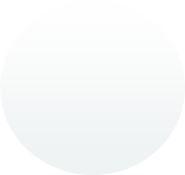 Формувати
   духовні   
та  естетичні
   цінності учнів
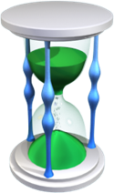 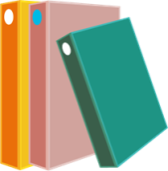 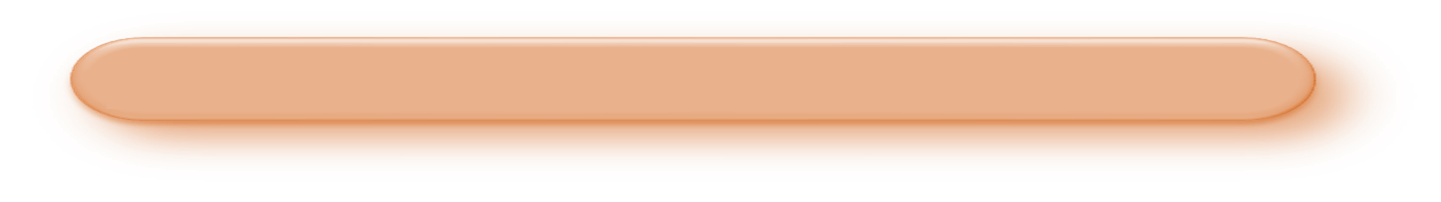 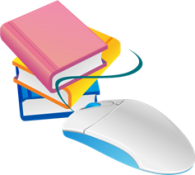 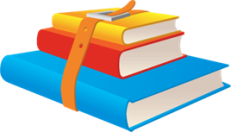 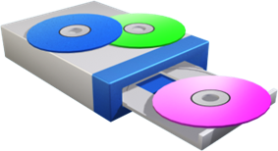 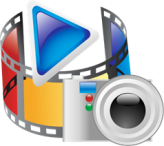 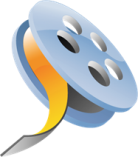 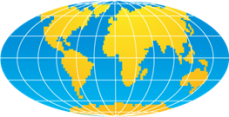 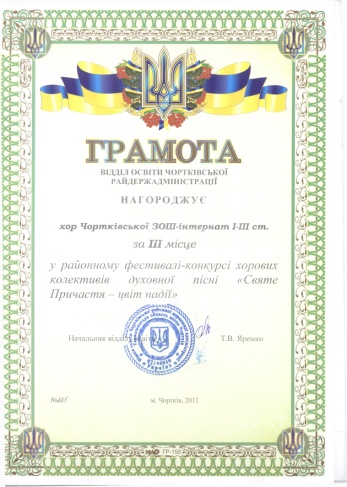 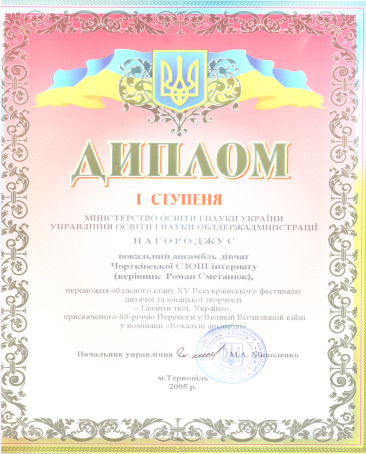 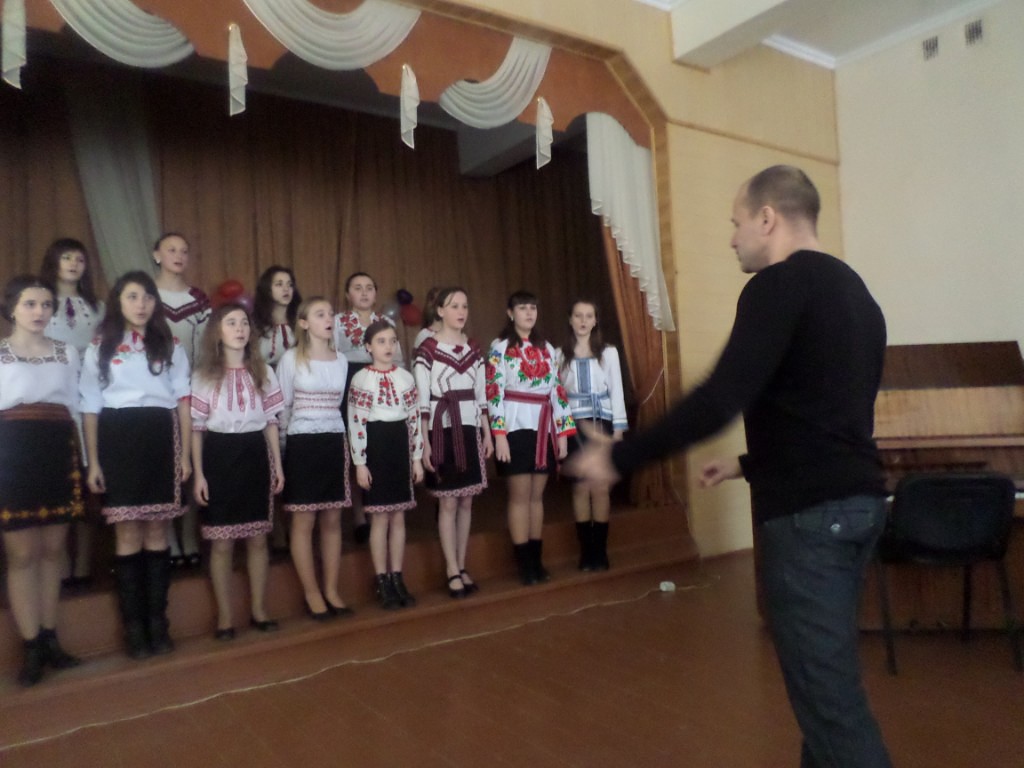 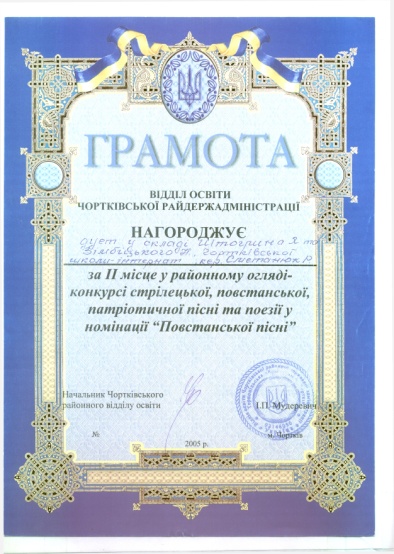 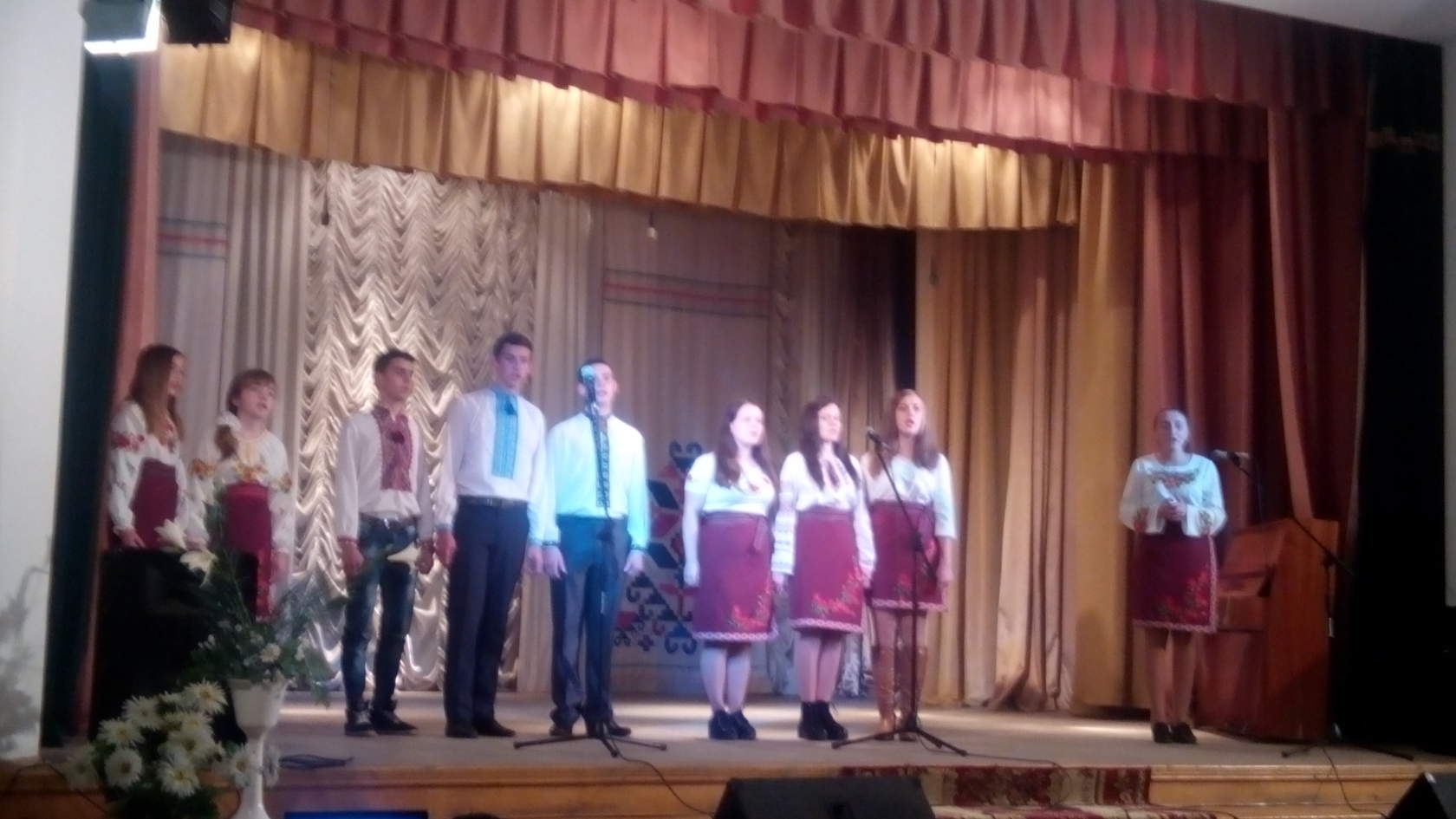 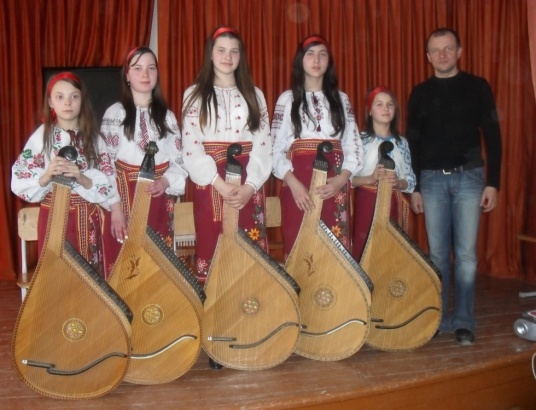 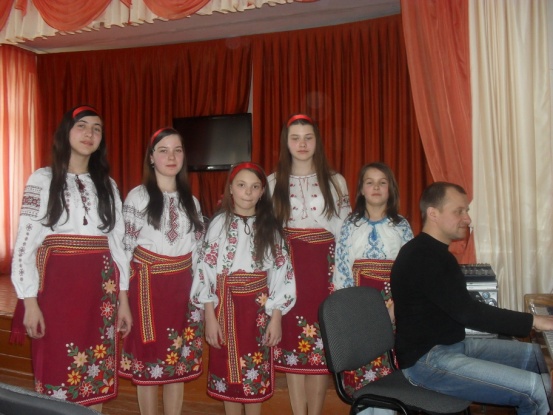 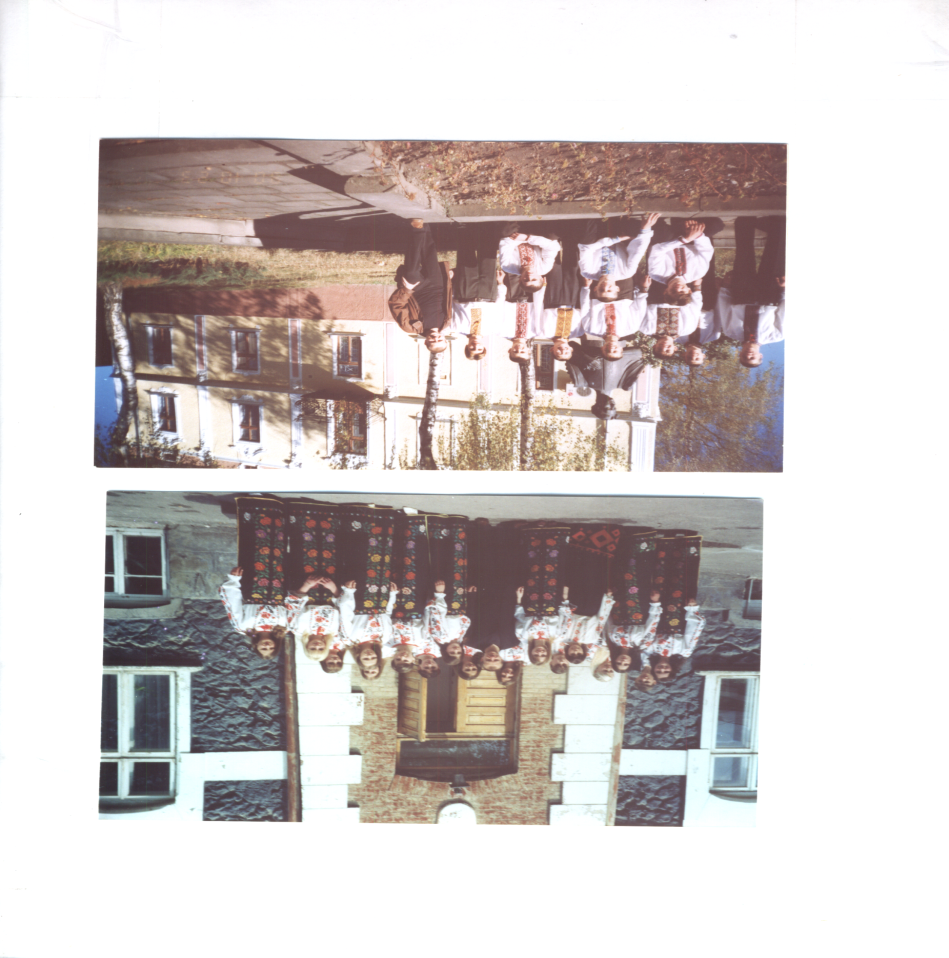 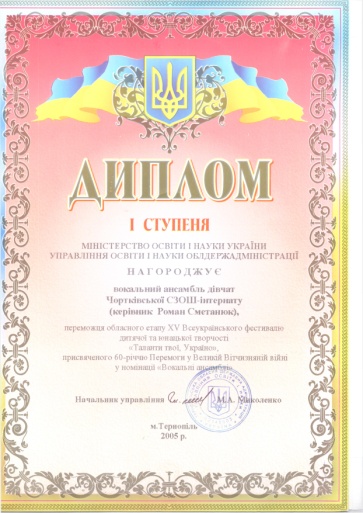 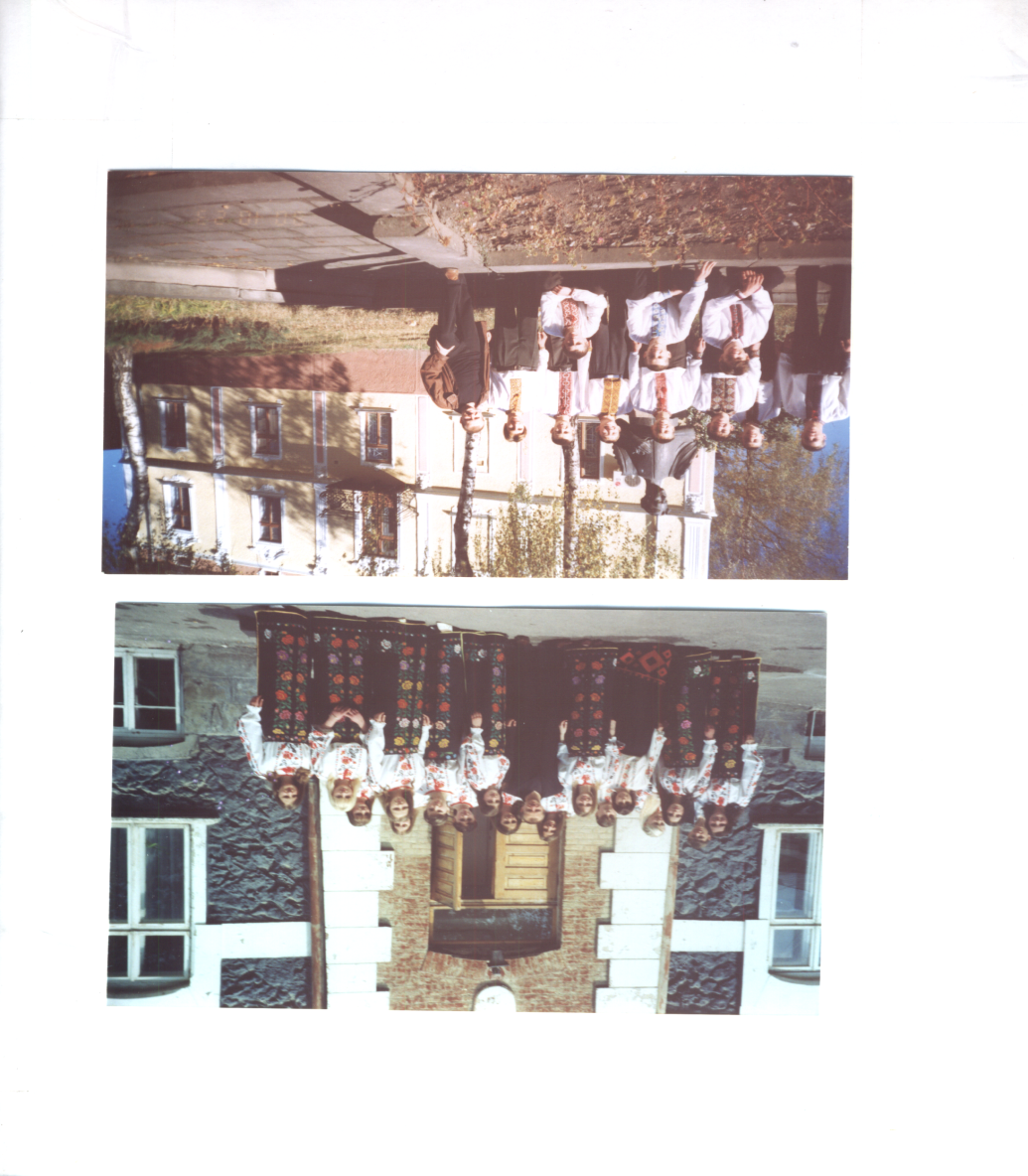 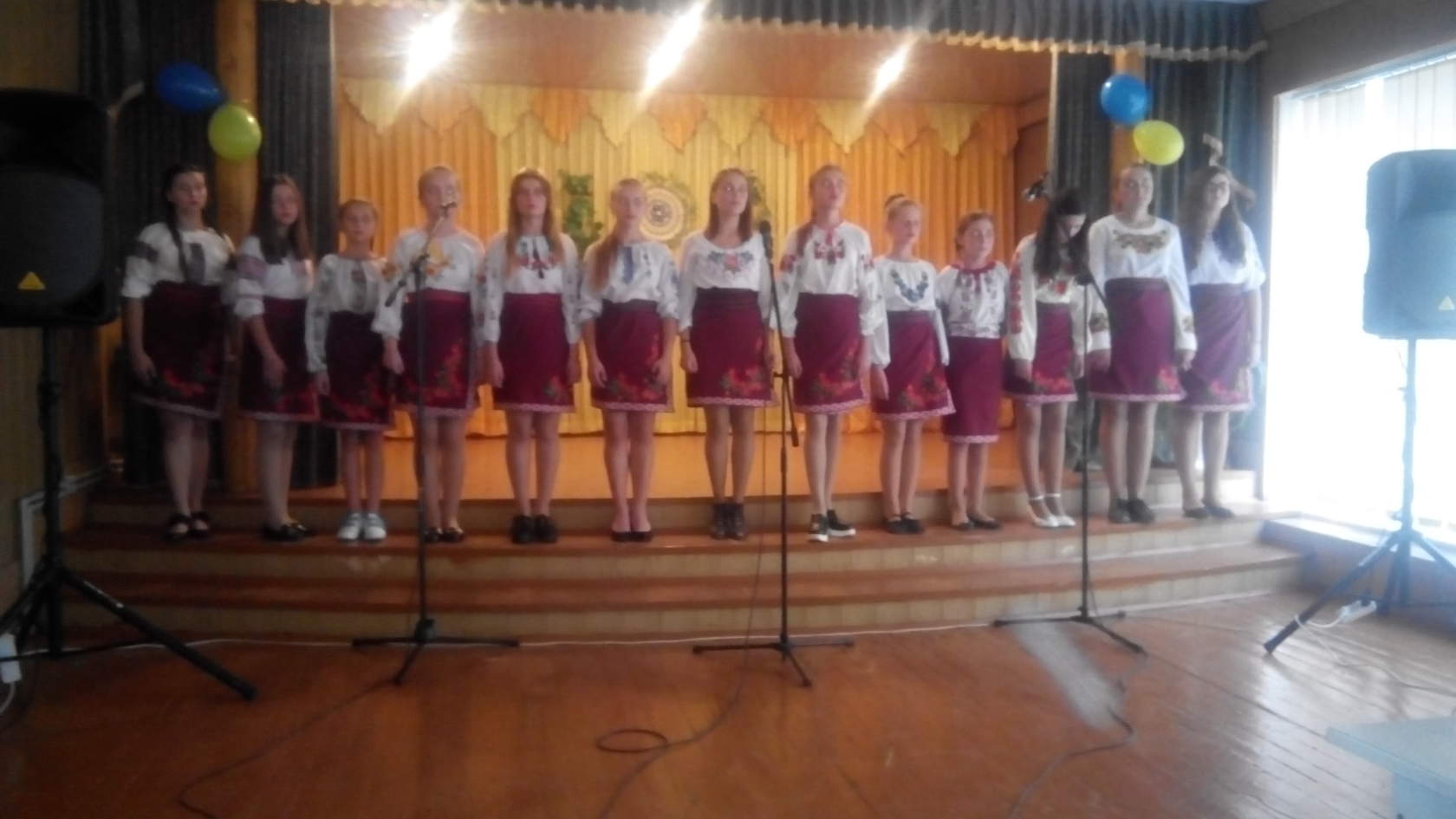 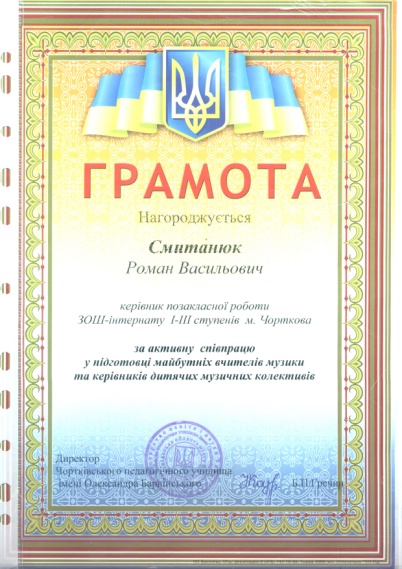 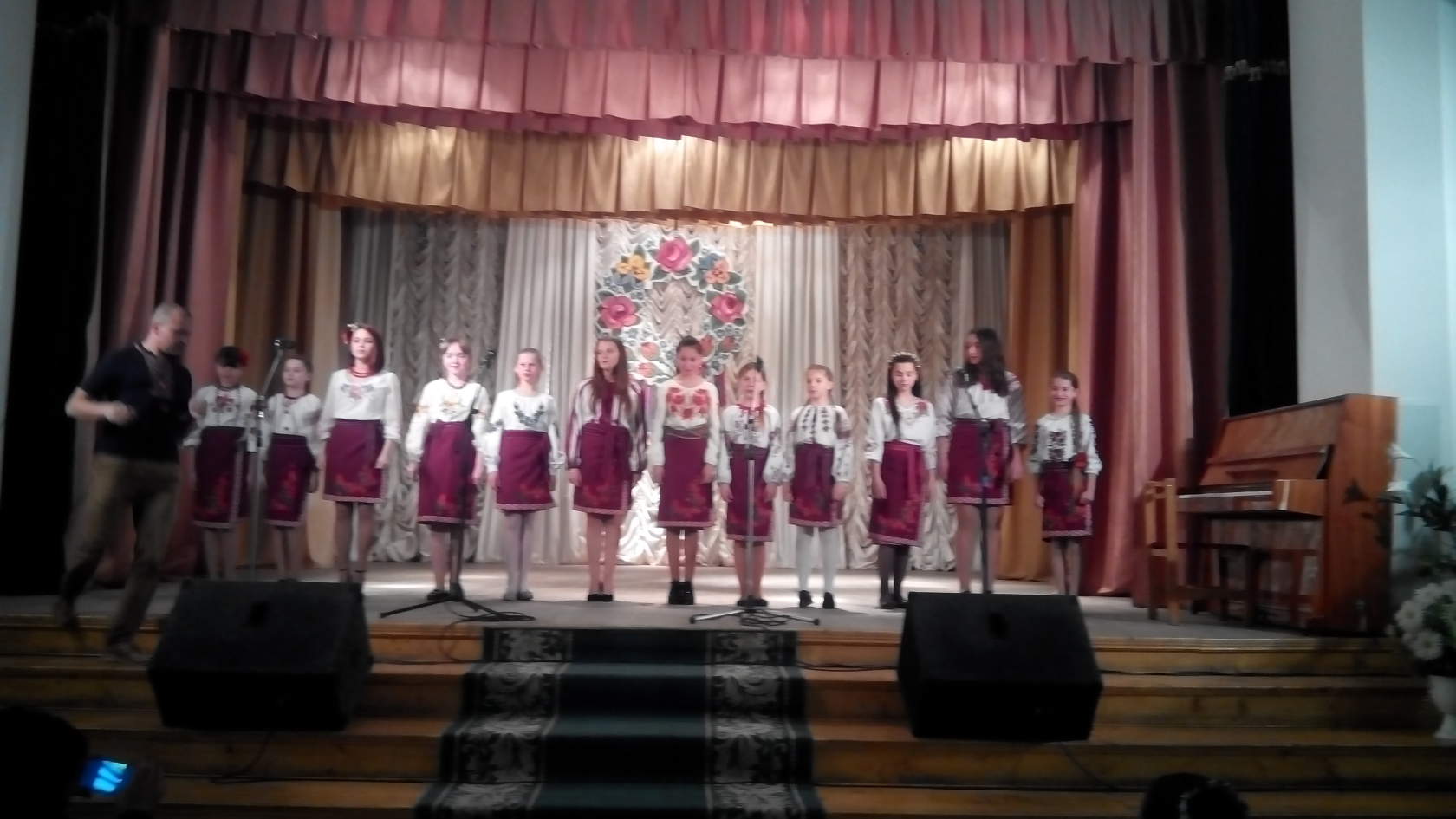 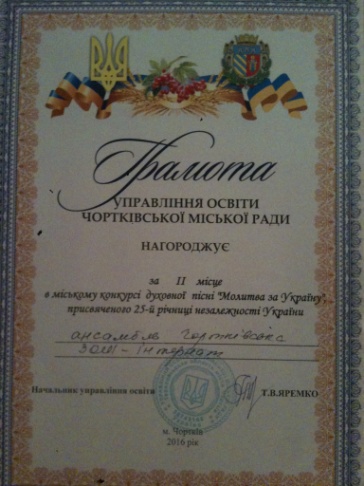